2018 NSF SMART AND CONNECTED COMMUNITIES PI MEETING
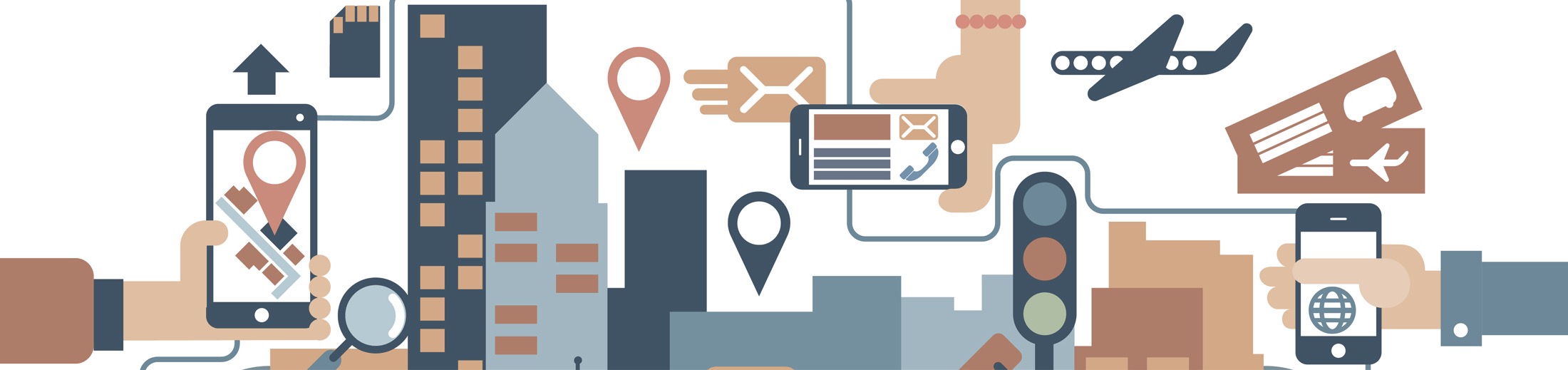 SCC-Planning: Smart and Connected Residential Water Quality Community, 1737514
Vinka Oyanedel-Craver, Civil and Environmental Engineering
Kunal Mankodiya, Electrical and Biomedical Engineering
Brian Krueger, Political Sciences
Colleen Redding, Behavioral Sciences
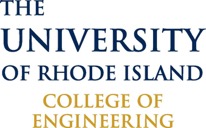 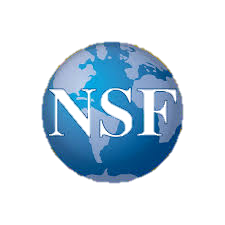 [Speaker Notes: BRIEFLY INTRODUCE YOURSELF AND YOUR INVESTIGATORS (10 sec slide)]
SCC-Planning: Smart and Connected Residential Water Quality Community
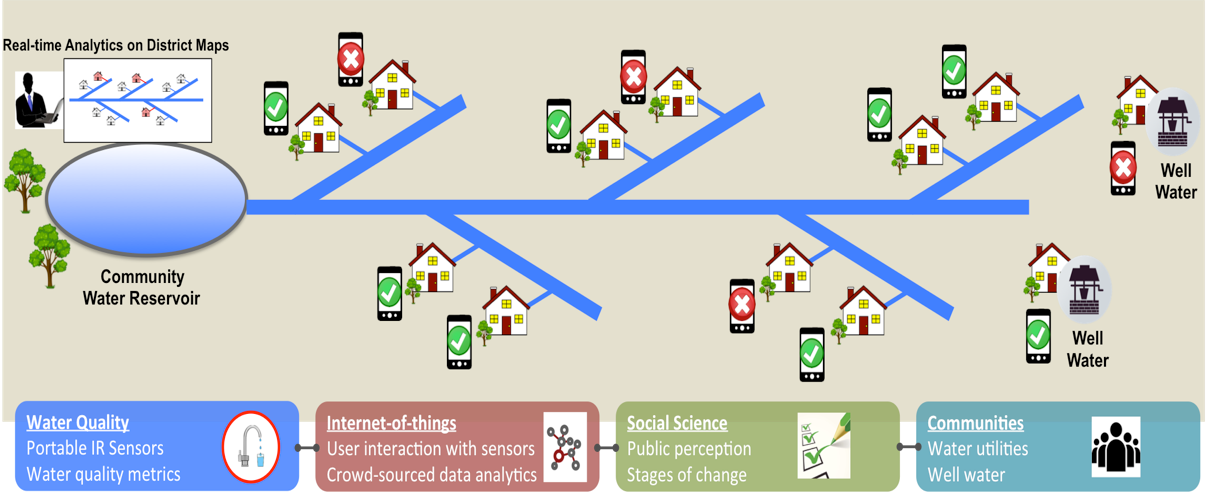 Community Engagement: 
Encourage communities to take a proactive role and participate in collecting crowdsourced data, which the community can act upon and will help authorities make informed decisions on residential water treatment.
Impact: 
Planning workshop with different organizations, utilities and community members.
WaterHacks
AIM: 
Void in water quality information at the household level through the development of easy, inexpensive and internet-connected probes that could create a connected community of users and water utilities
[Speaker Notes: Building continuing support for the S&CC program and growing the S&CC community requires that we convey the essence and community engagement of S&CC-funded research to diverse stakeholders in a clear, concise, and visual way, quantifying impacts where possible.  The summary should be understandable by the broader S&CC community– those who know S&CC, but aren’t in your specific domain. 

Consider including your graphic on a separate slide if space is a concern. These slides may be used to promote the program both within and outside NSF. For project abstract, posters, and videos, please prepare one page for each.]
Status of the Project
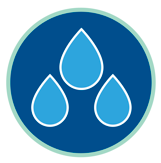 Water Sensors Selection: assessment precision, accuracy, usability, maintenance and cost
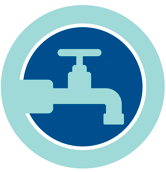 Internet of Things: Understanding the landscape of deployment for networked sensors in the community.
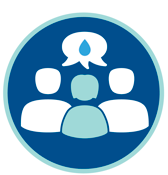 Community Survey: Survey drafted that investigates scope and perception of tap water problems, use of bottled alternatives, pros and cons of water testing/sensor use and data sharing, and social media technologies.
[Speaker Notes: A brief background: Please describe the problem you are addressing and why it is important (20sec slide)]
Planned Outcomes
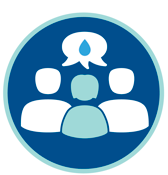 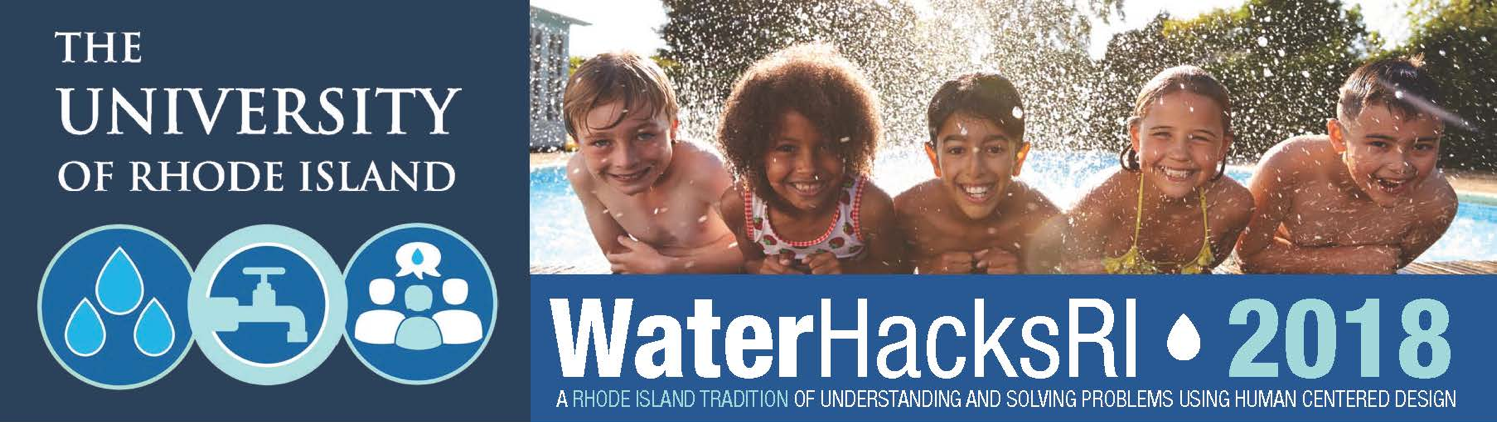 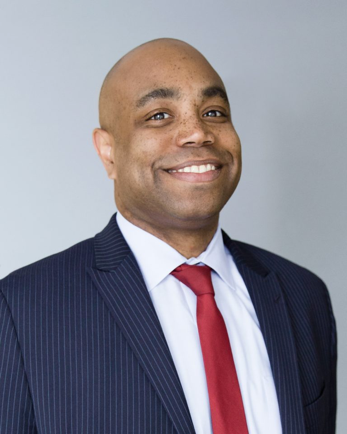 Cross-disciplinary
10 domains
Biomedical Eng.
Chemical Eng.
Civil & Environmental Eng
Computer Eng
Computer Science
Electrical Eng.
Environmental Sc.
Geology 
Mechanical Eng.
MBA
42% participants were 
women
Stakeholder Workshop.
Survey results presentation
Selection pilot location
Selection sensor
Selection data-sharing
Macky McCleary
RI Dept 
Public Utilities & Carriers
[Speaker Notes: A brief background: Please describe the problem you are addressing and why it is important (20sec slide)]